Költői hitvallás
Arany János
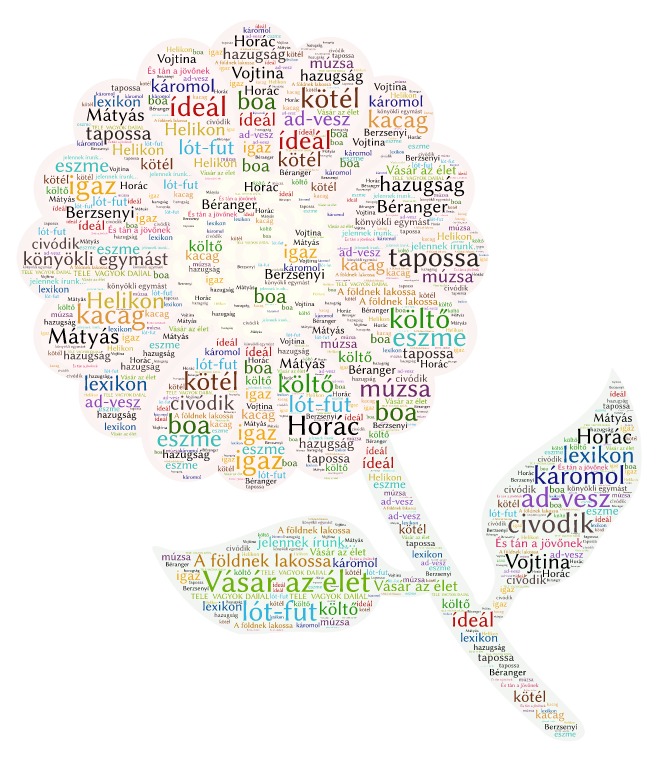 Mit ér a dal?

A vers törékeny virág…
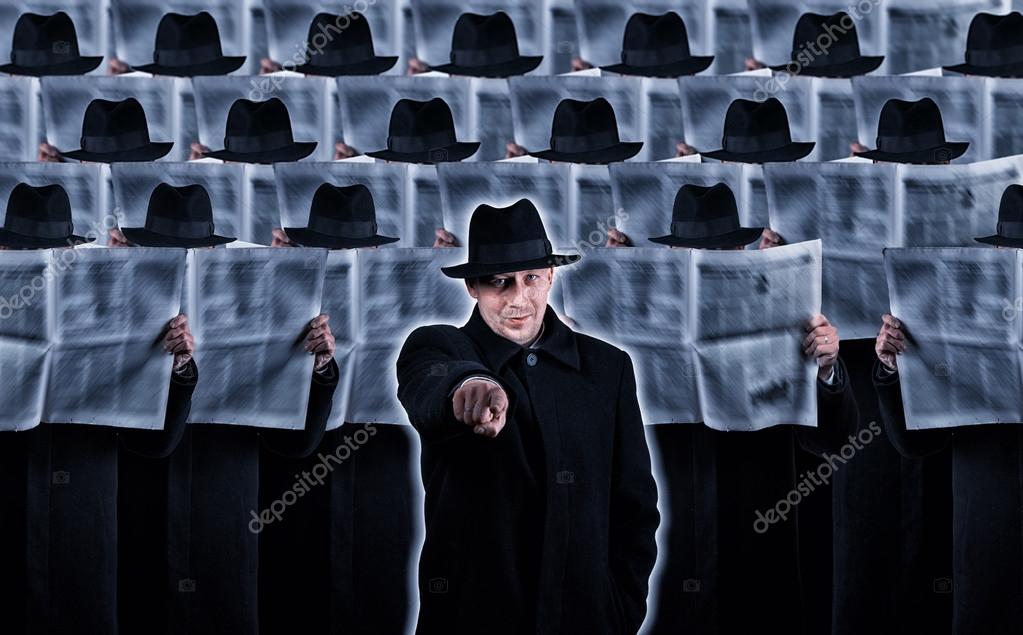 S ki az igaz költő?

Tán aki vet, öntöz,  gondoz,  az utókorra hagyja virágait…
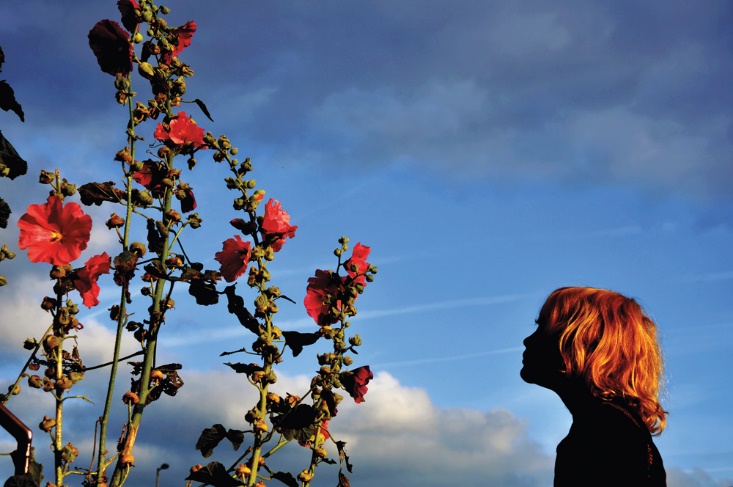 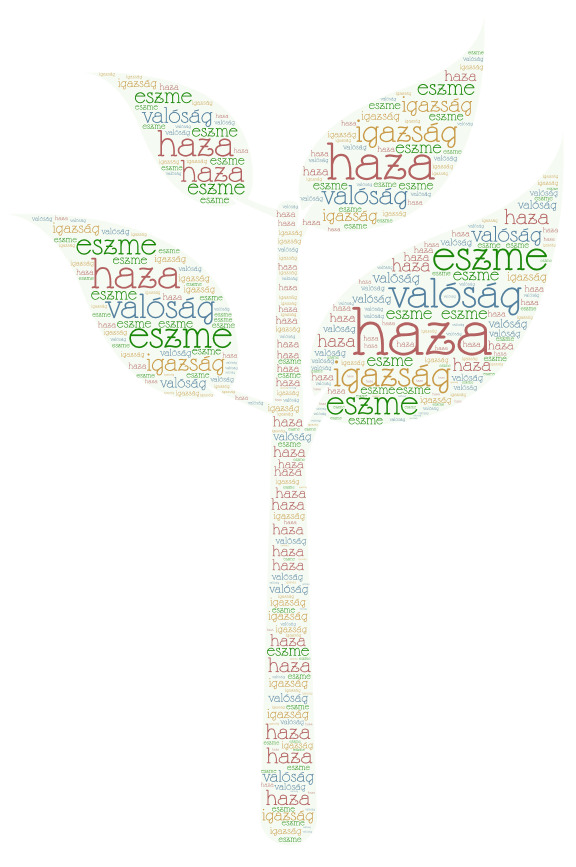 Miről szóljon az igaz dal? 

Hazáról?
Valóságról?
Igazságról?
Eszméről?
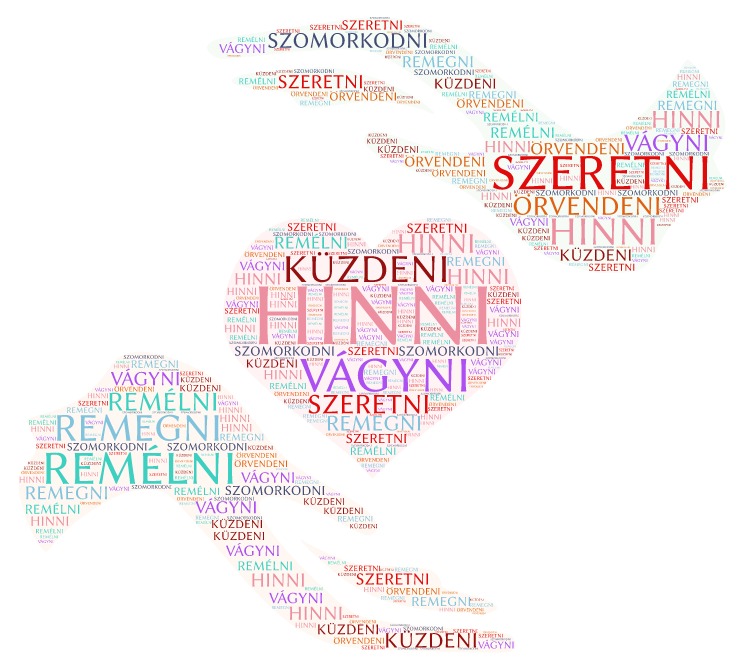 S az ÉLET legfontosabb szavai?